www.zeitfuerdeutsch.com
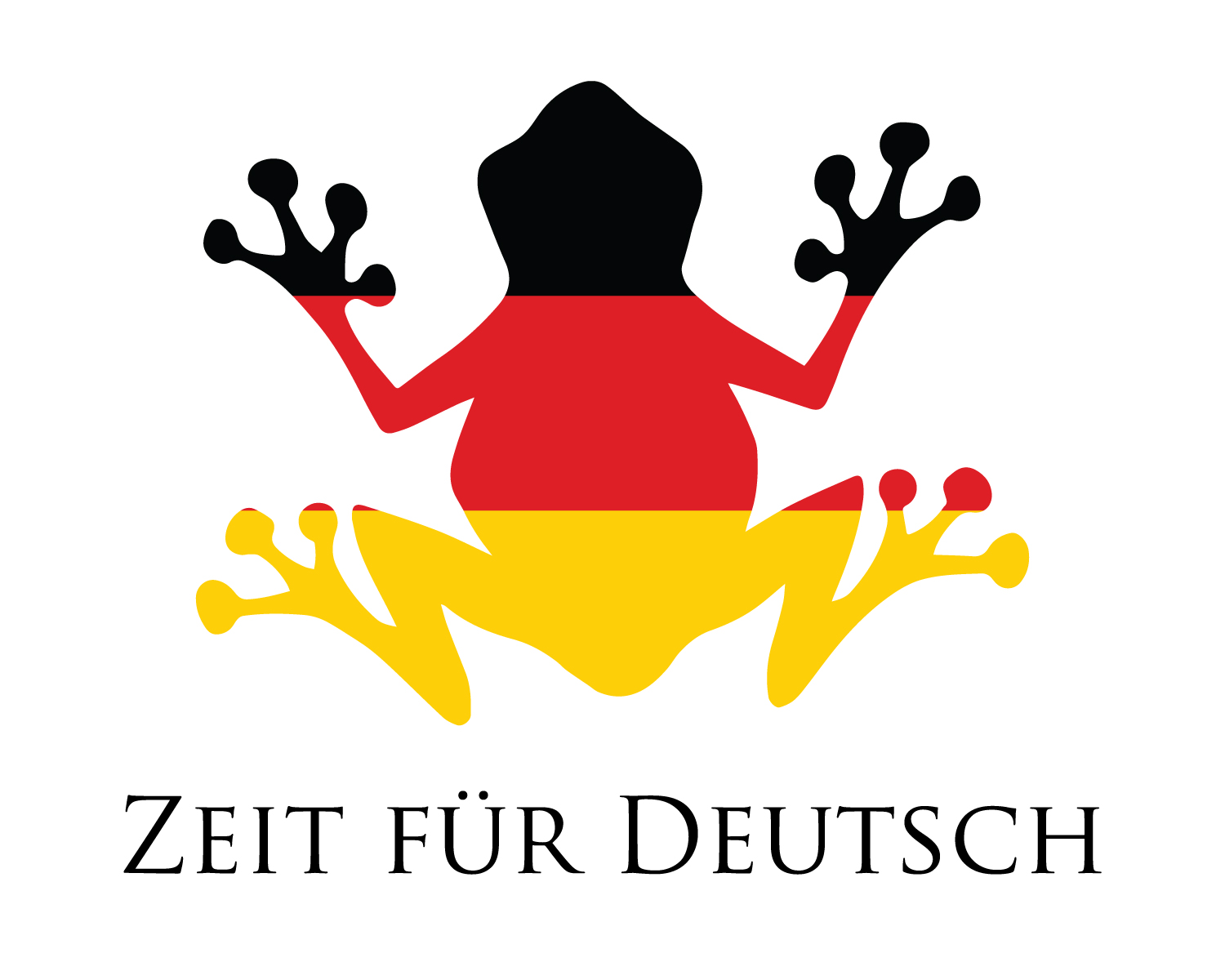 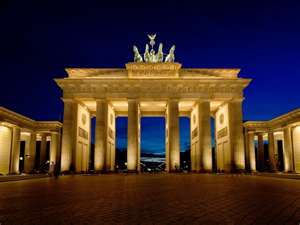 House 1 and RoomsHaus 1 und Zimmer
LO: Talk about a house
SC
I can name the rooms in a house
I can identify a room from a picture
I can play charades in German
I can use the German verb ‘to be’
I can translate sentences about a house by using ‘to be’
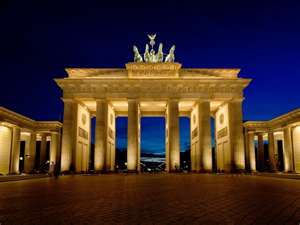 The Kitchen – die Küche
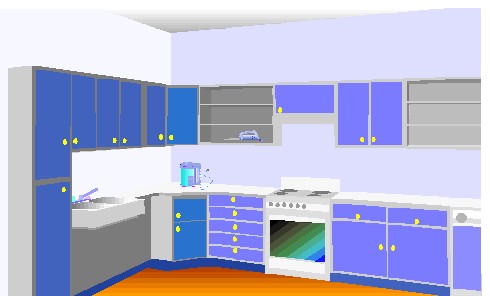 in the kitchen – in der Küche
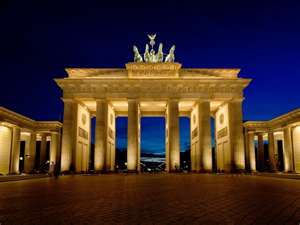 The living room – das Wohnzimmer
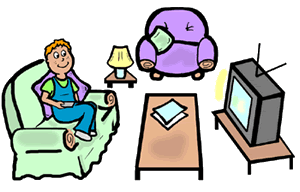 In the living room – Im Wohnzimmer
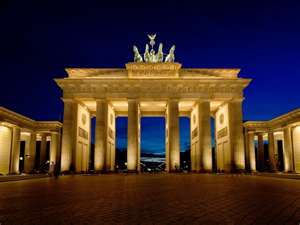 The bedroom – das Schlafzimmer
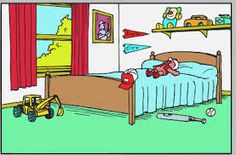 In the bedroom – Im Schlafzimmer
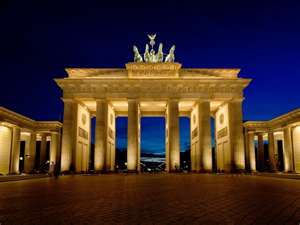 The garden – der Garten
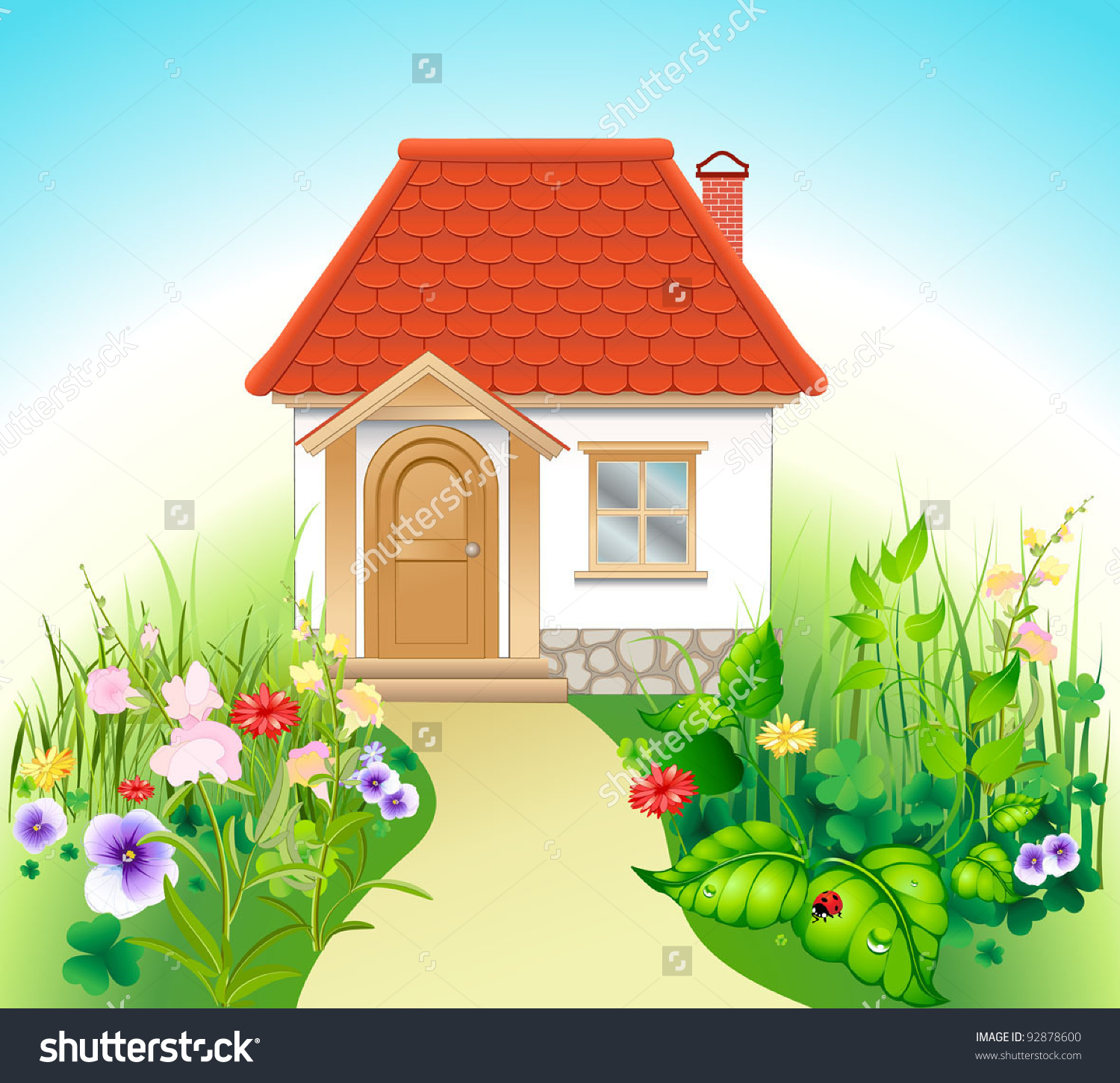 In the garden – Im Garten
Other rooms – andere Zimmer
The play (child’s) room
The office
The cellar
The guestroom

The window/s
The door/s
The hallway
The loft
Das Kinderzimmer
Das Büro
Der Keller
Das Gästezimmer

Das/die Fenster
Die Tür/die Türen
Der Flur
Das Loft
That is… – das ist …Here is… – hier ist …
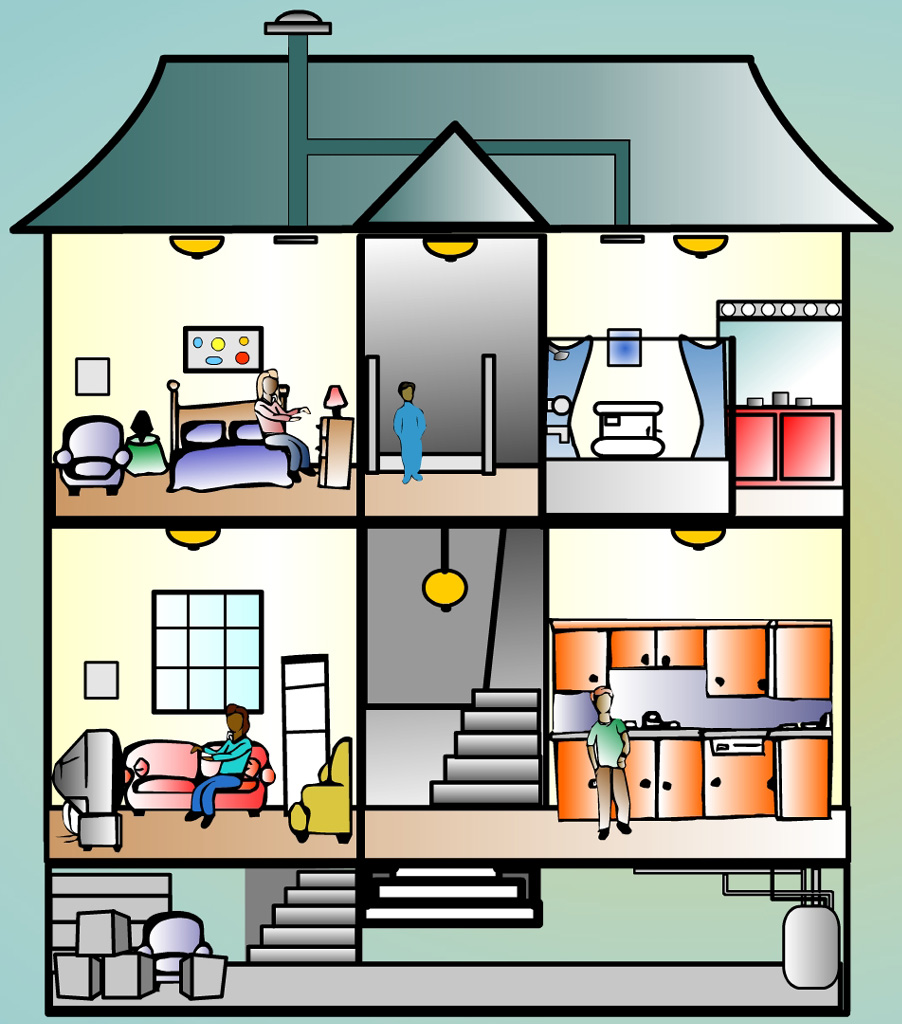 House Charades
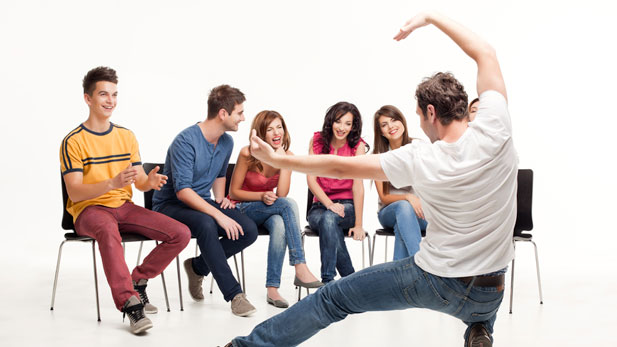 To be - Sein
I am
You are

He is
She is
It is

They are
We are
Ich bin
Du bist

Er ist
Sie ist
Es ist

Sie sind
Wir sind
Translate – Übersetzen Sie
I am in the kitchen
You are in the living room
He is in the bedroom
She is in the garden
It is in the playroom
They are in the cellar
We are in the loft
Are you in the office?
Who is speaking?
?
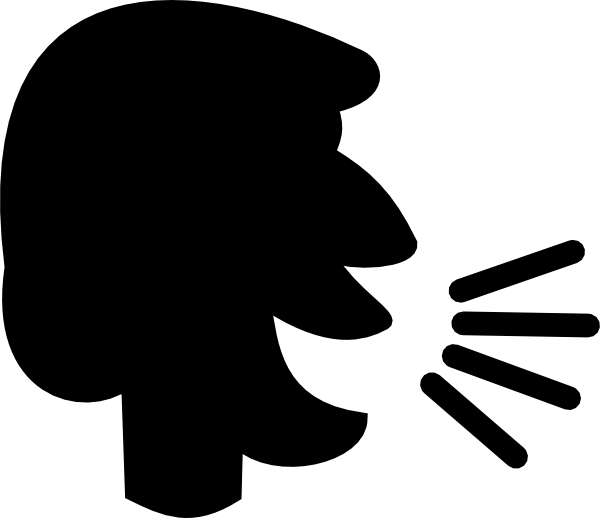 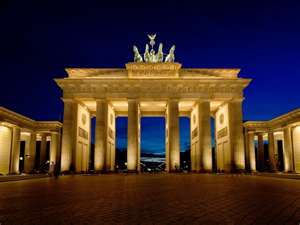 House 1 and RoomsHaus 1 und Zimmer
LO: Talk about a house
SC
I can name the rooms in a house
I can identify a room from a picture
I can play charades in German
I can use the German verb ‘to be’
I can translate sentences about a house by using ‘to be’